Figure 4. Effects of ACC–NAc disconnection lesions in a T-maze cost–benefit task. Mean (±standard error of the mean) ...
Cereb Cortex, Volume 19, Issue 10, October 2009, Pages 2240–2247, https://doi.org/10.1093/cercor/bhn241
The content of this slide may be subject to copyright: please see the slide notes for details.
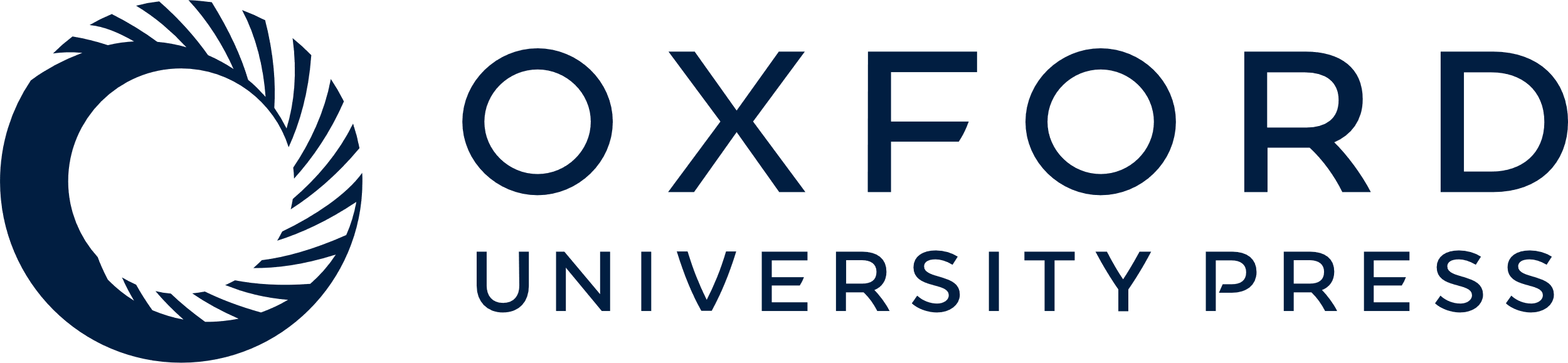 [Speaker Notes: Figure 4. Effects of ACC–NAc disconnection lesions in a T-maze cost–benefit task. Mean (±standard error of the mean) percentage of LR arm choices per day in sham-lesioned and quinolinic acid-lesioned rats are given. Testing block A was prelesion, blocks B–D postlesion. Each testing block consisted of 3 consecutive test days. On blocks A, B, and D, a 30-cm barrier was placed in the HR, on block C, identical 30-cm barriers were placed in each goal arm, respectively. (A) Performance of animals with unilateral ACC QA lesions (n = 4), unilateral NAc QA lesions (n = 4), ipsilateral ACC + NAc QA lesions (n = 4), and ACC–NAc disconnection sham lesions (n = 8). (B) Performance of animals with ACC–NAc disconnection sham lesions (n = 8) versus ACC–NAc disconnection QA lesions (n = 7).


Unless provided in the caption above, the following copyright applies to the content of this slide: © The Author 2009. Published by Oxford University Press. All rights reserved. For permissions, please e-mail: journals.permissions@oxfordjournals.org]